محاضره   17
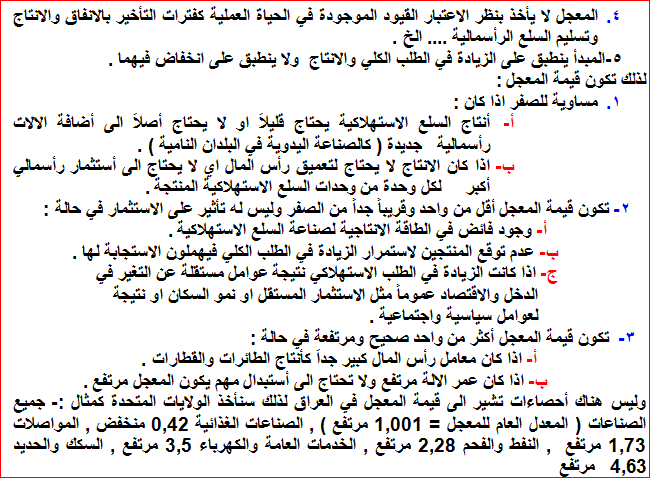